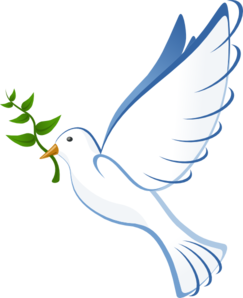 „ДОМОВИНА СЕ БРАНИ ЛЕПОТОМ’’
Љубивоје Ршумовић
О пјеснику:
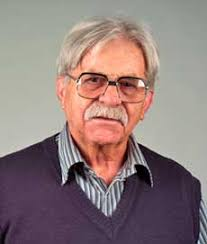 Љубивоје Ршумовић је српски пјесник. Познат је по својој поезији за дјецу. Рођен је 3. јула 1939. године, у Љубишу на Златибору. 
Најпознатије књиге су: „Ма шта ми рече’’, „Још нам само але фале’’, „Домовина се брани лепотом’’, „Видовите приче’’, „Провале и цаке’’…
Познате су пјесме које пјева дјечији хор „Колибри’’: „Вуче, вуче, бубо лења’’, „Браћу не доносе роде’’, „Другарство’’, „Медвед Брундо’’, „Љубав је то’’… 
Добитник је великог броја књижевних награда и признања.
Живи у Београду.
Домовина се брани лепотом
Домовина се брани реком 
И рибом у води 
И високом танком смреком 
Што расте у слободи

Домовина се брани цветом
И пчелом на цвету
Маком и сунцокретом
И птицом у лету
Домовина се брани књигом
И песмом о небу
Сестрином сузом, мајчином бригом
И оним брашном у хлебу

Домовина се брани лепотом
И чашћу и знањем
Домовина се брани животом
И лепим васпитањем
Родољубиве или патриотске пјесме су пјесме у којима се пјева о љубави према домовини и своме народу.
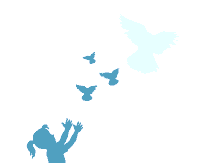 Непознате ријечи:
 
- домовина – завичај, земља, дједовина, очевина, мјесто гдје припадамо при рођењу, исто значење има и ријеч отаџбина;

- смрека – врста четинарског дрвета;

- васпитање – усвајање пожељних облика понашања, које дјеца усвајају од старијих, у школи, у породици, у средини у којој живе, како би се развили у квалитетне личности.
Разговор о пјесми:
1. Како знамо да је ова пјесма родољубива?
Ова пјесма је родољубива, јер у сваком њеном стиху можемо чути о љубави према домовини и како се на најбољи начин чува домовина.


2. Од којих опасности пјесник жели да сачува домовину?
Пјесник жели да сачува домовину од оних који желе да јој нашкоде лошим понашањем и дјелима.
3. Од којих опасности бисмо ми требали да чувамо домовину?
Ми бисмо требали чувати своју домовину од оних који желе да нам узму мир, слободу, дјечије радости, игру…
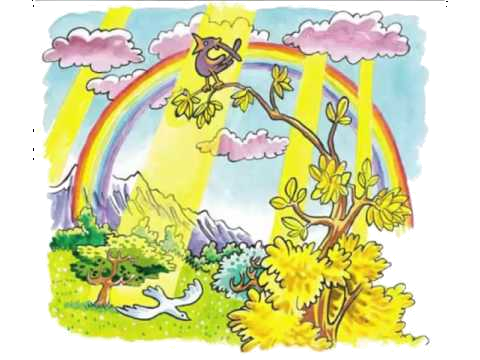 4. Како се све чува домовина? Пронађи те дијелове у пјесми!
Пјесник напомиње да се домовина брани ријеком, рибом у води, смреком што расте у слободи, цвијетом, пчелом на цвијету, маком и сунцокретом, птицом у лету, књигом, пјесмом о небу, сестрином сузом, мајчином бригом, брашном у хљебу, љепотом, чашћу, знањем, животом и лијепим васпитањем.
Домовина се чува љубављу према њој, славом и чашћу, међусобним поштовањем, учењем, стварањем, васпитањем, али и чувањем природних богатстава.
5. Шта значи да се домовина брани књигом, знањем, али и лијепим васпитањем?
Домовину бранимо књигом, тако што треба што више да учимо, проширујемо своја знања, поштујемо једни друге, помажемо једни другима…
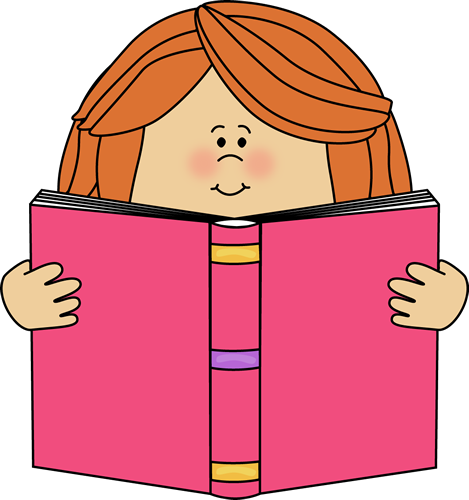 Задатак за самосталан рад:
Урадити задатак у Читанци на страни 67.
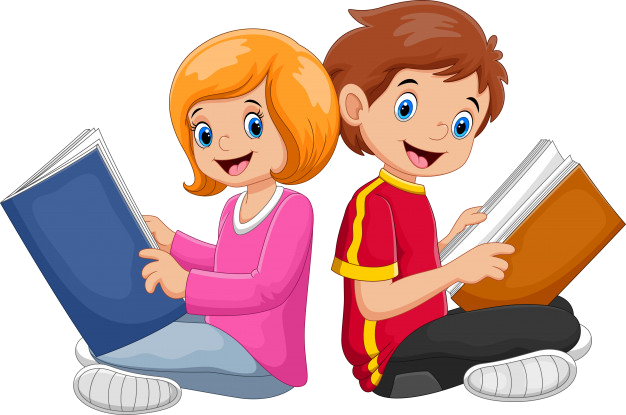